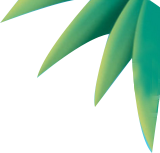 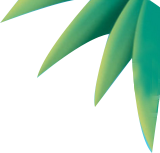 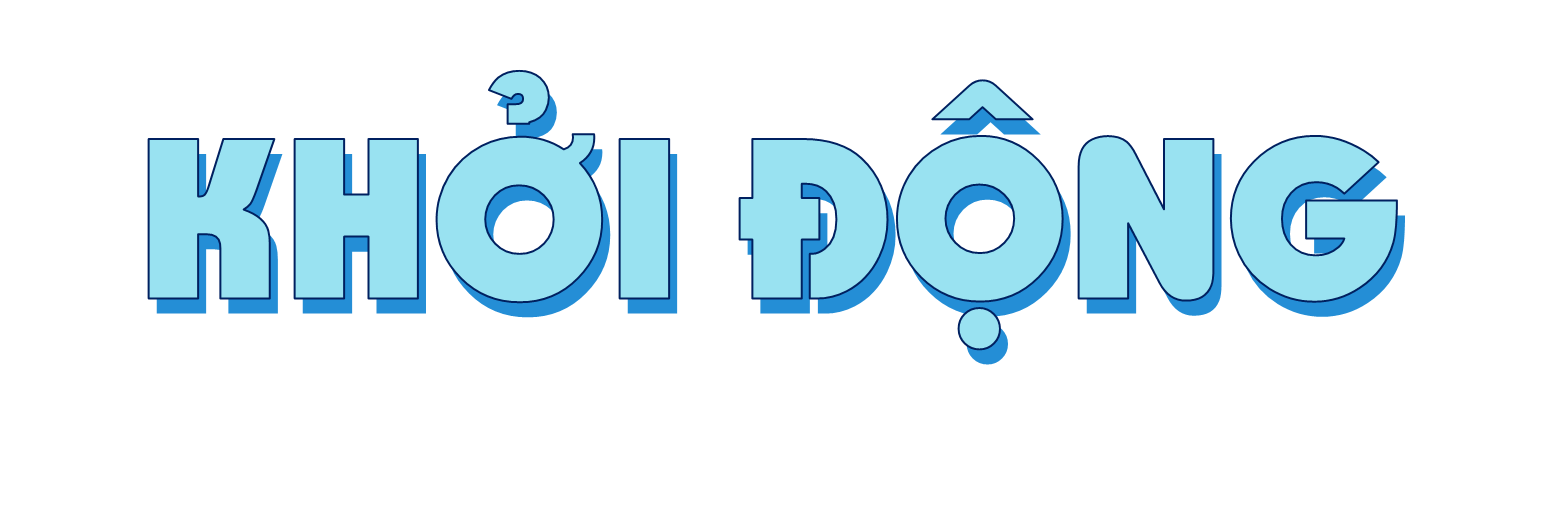 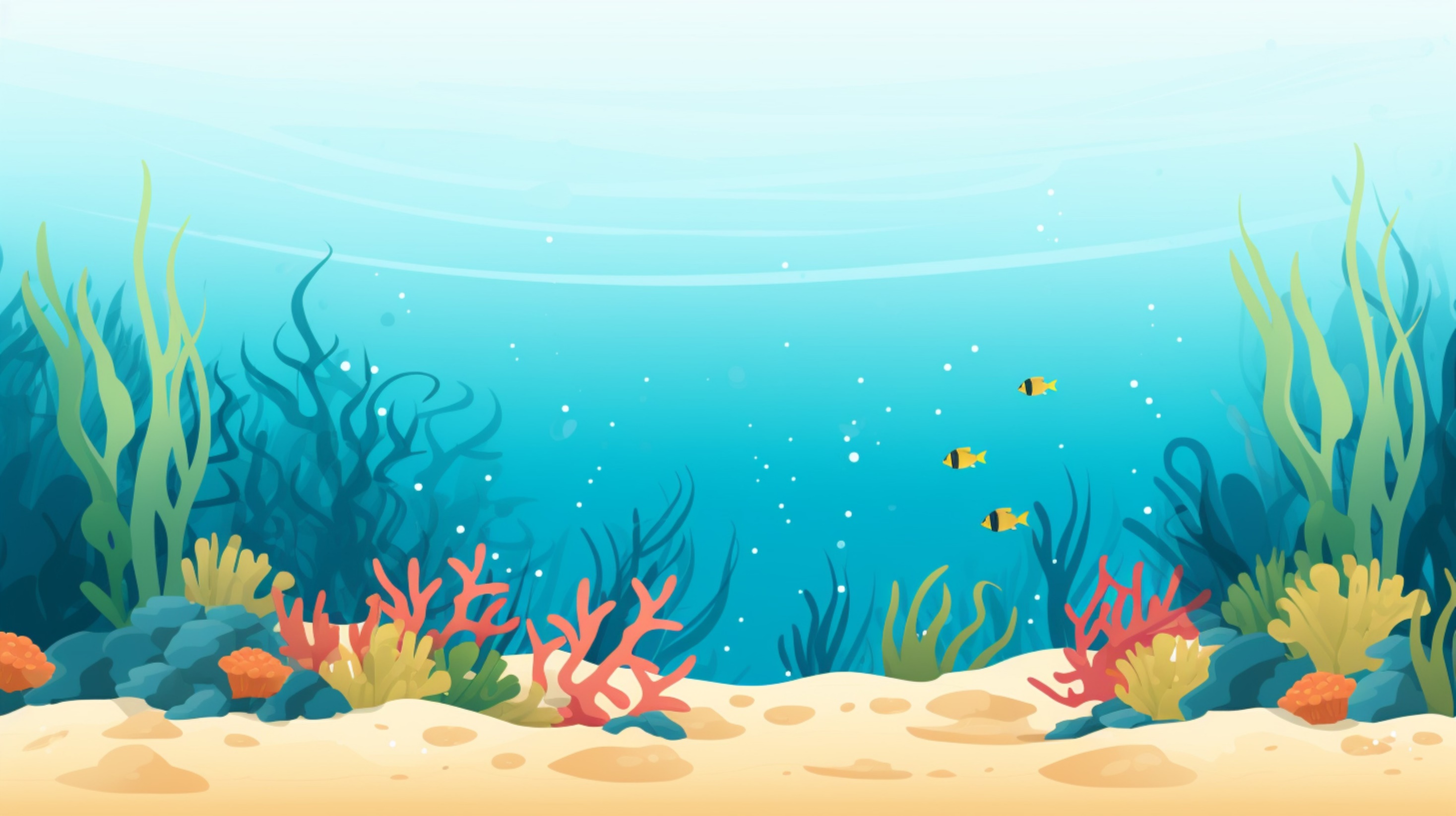 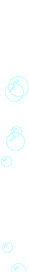 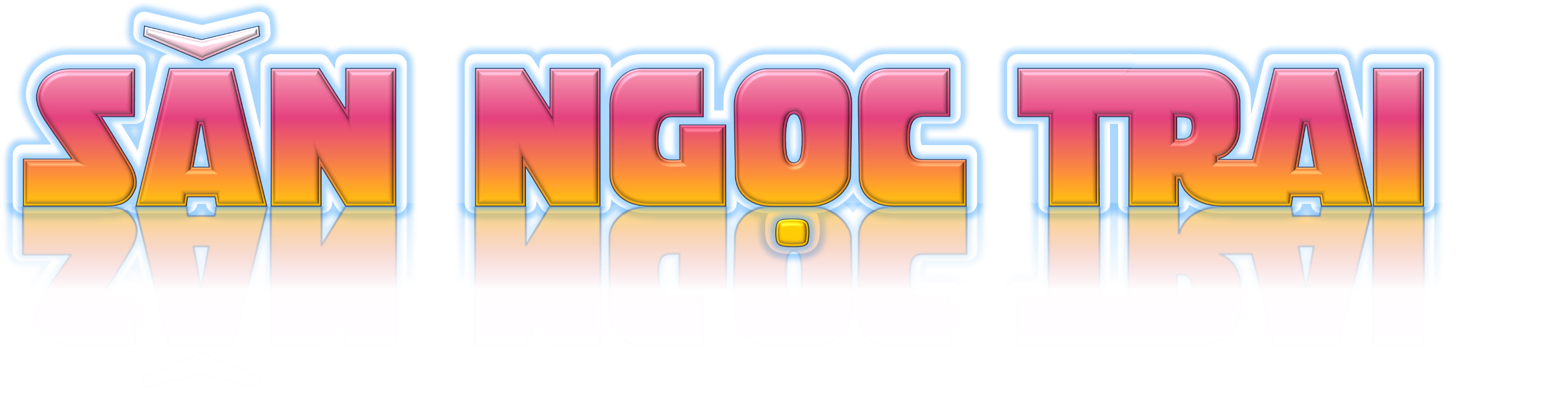 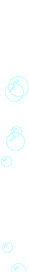 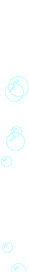 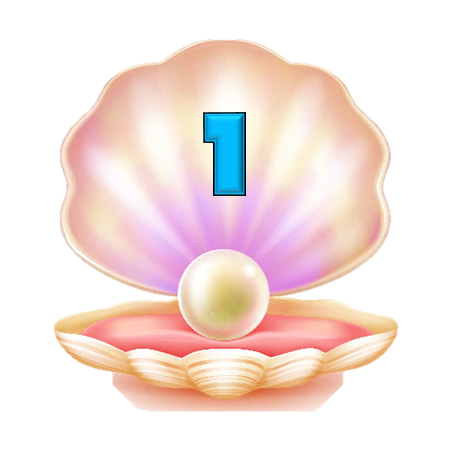 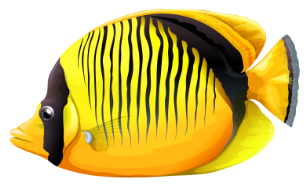 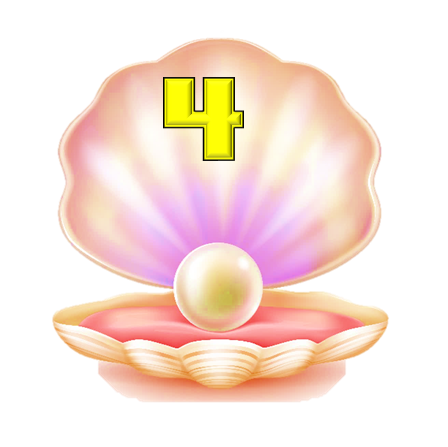 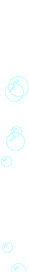 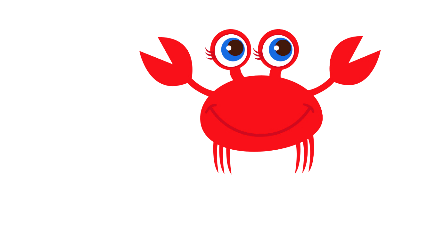 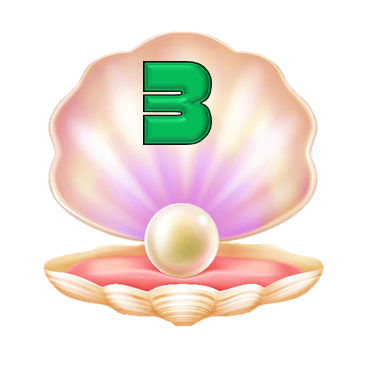 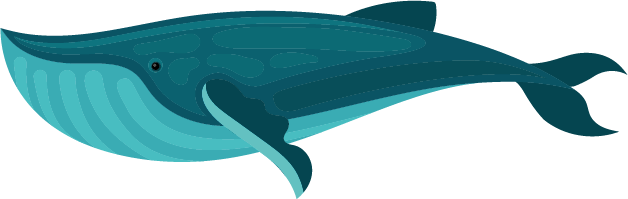 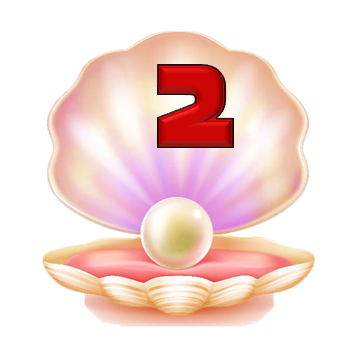 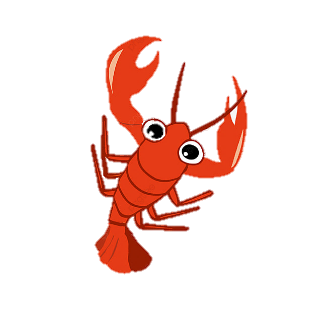 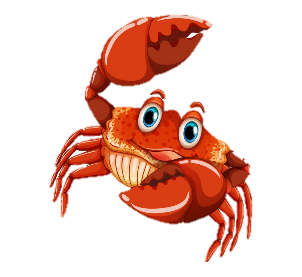 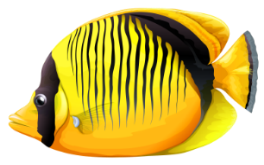 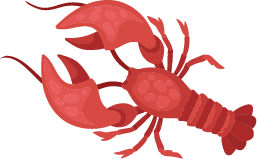 [Speaker Notes: Nhấn vào từng hạt ngọc trai có đánh số để đến câu hỏi.
Click vào chữ Săn ngọc trai để tới phần khám phá]
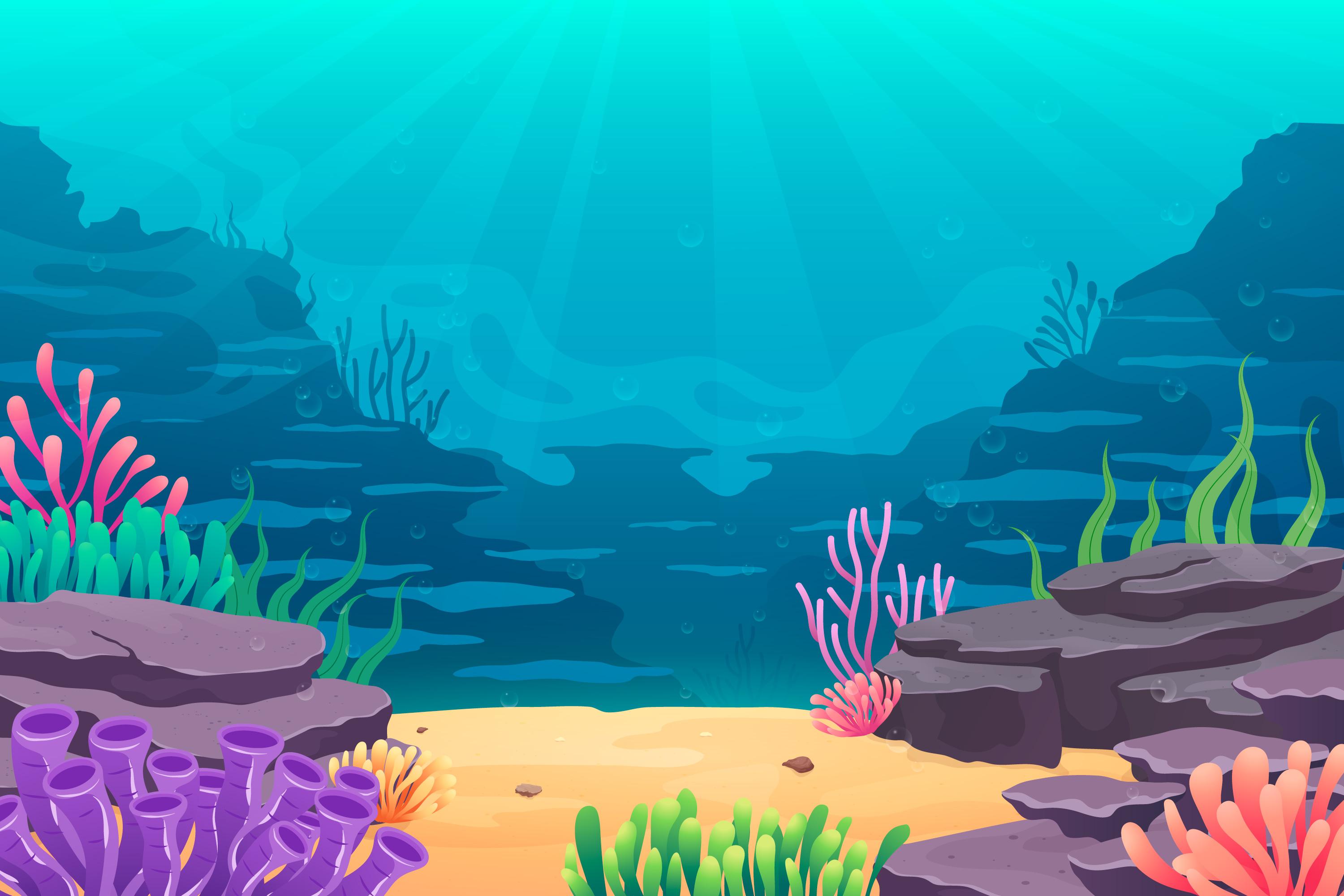 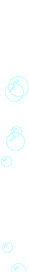 1. Nêu công thức tính chu vi hình vuông.
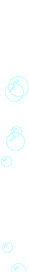 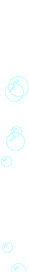 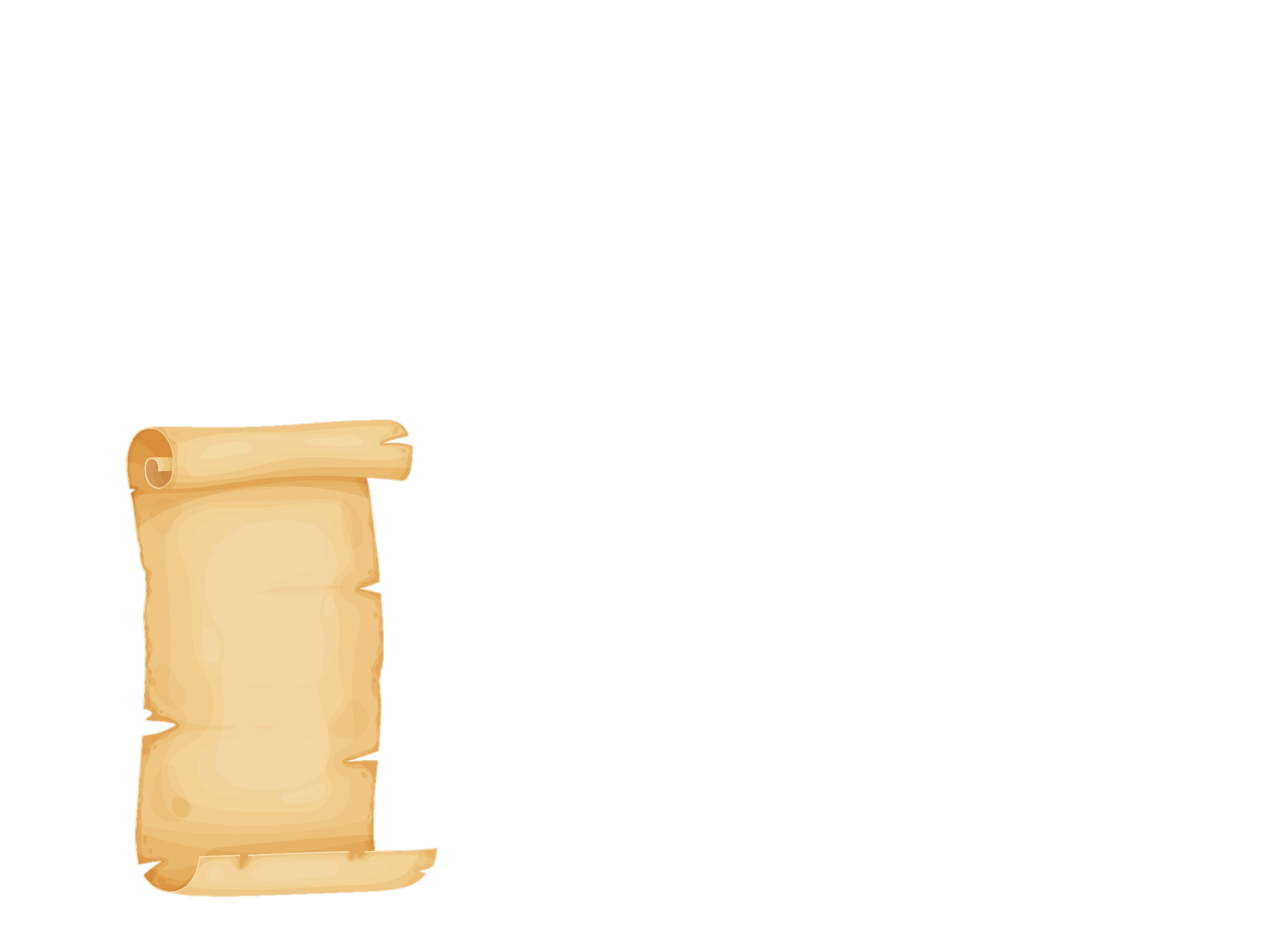 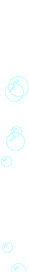 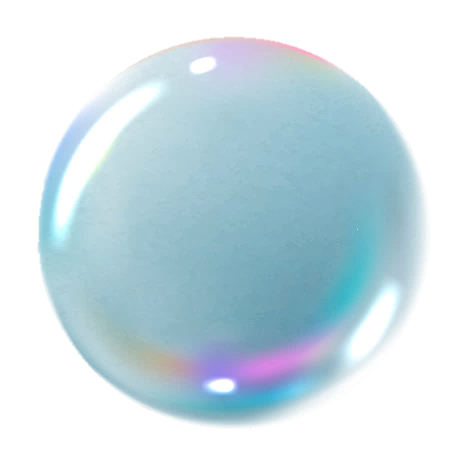 Chiều dài của một cạnh nhân với 4.
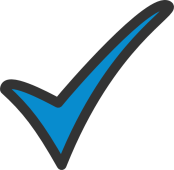 [Speaker Notes: Nhấn vào hạt ngọc trai về lại trò chơi Săn Ngọc Trai.]
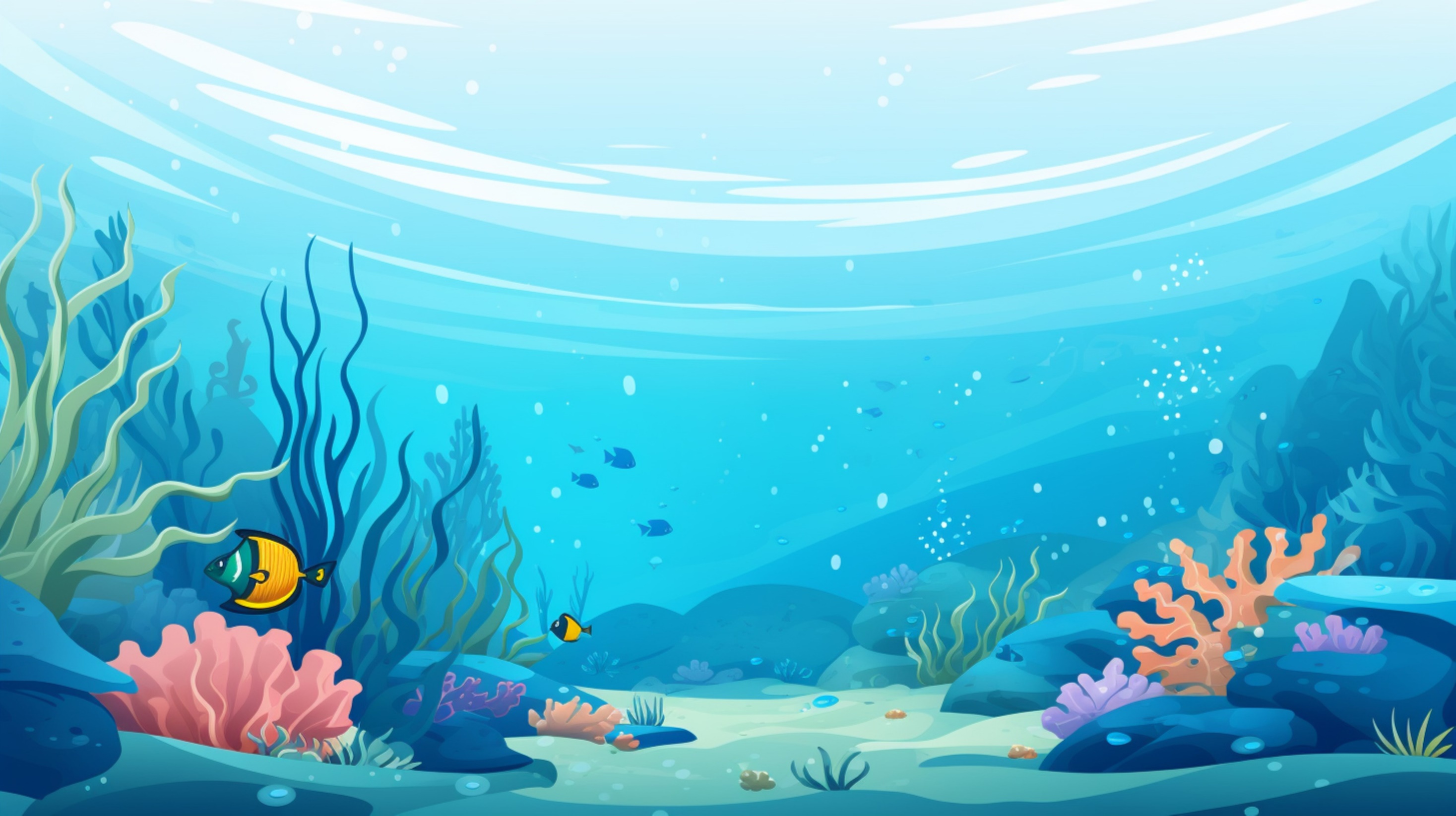 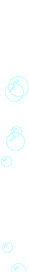 Nêu công thức tính chu vi hình chữ nhật?
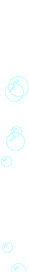 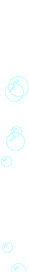 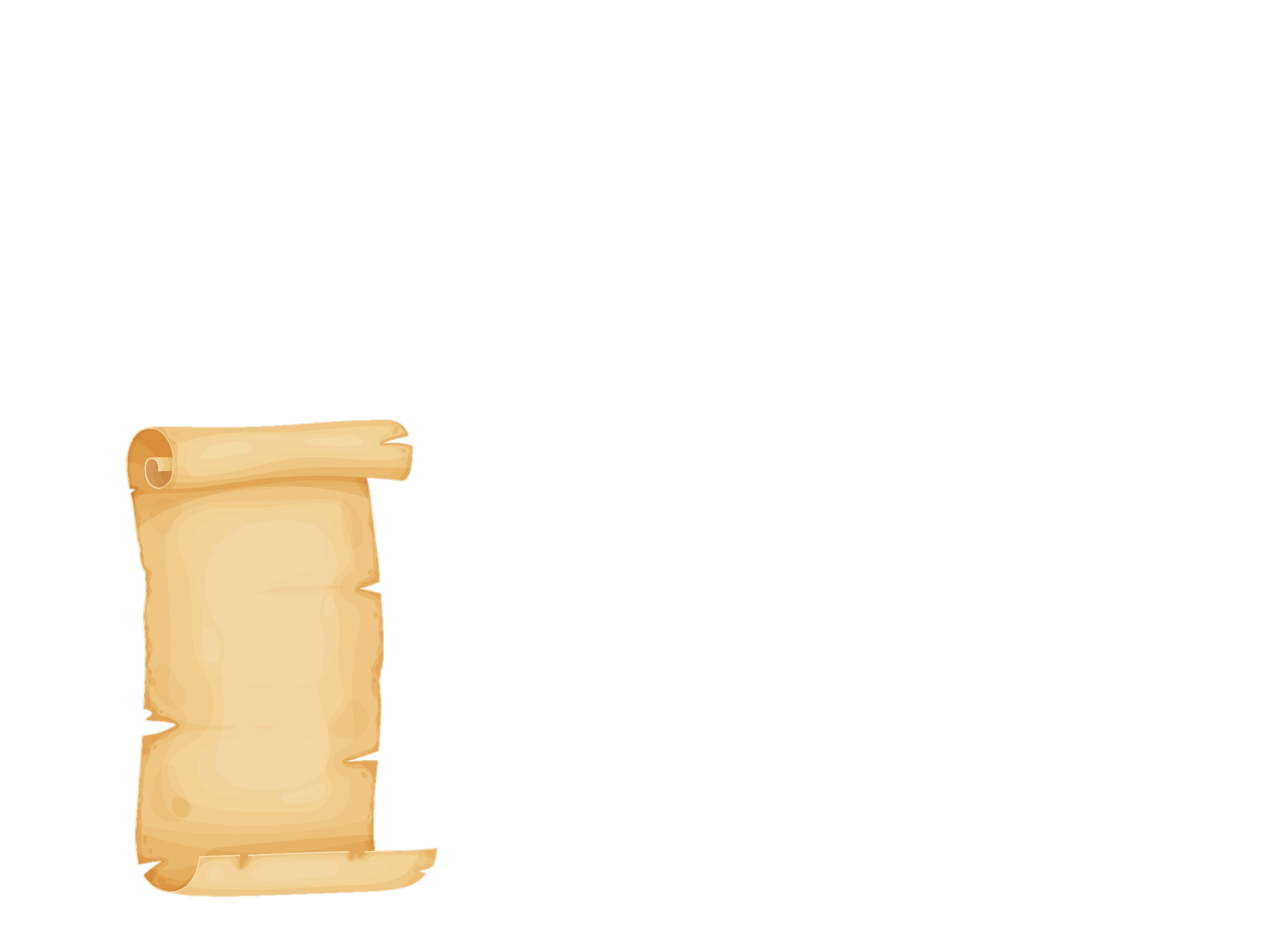 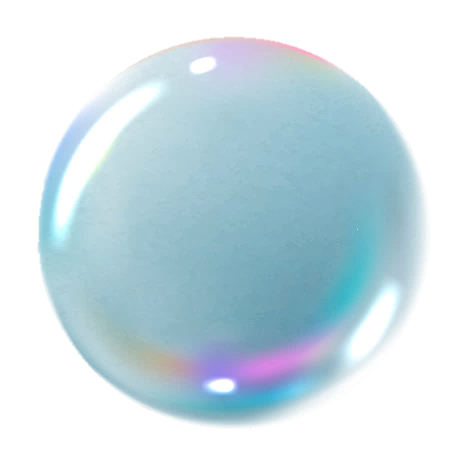 Chiều dài của một cạnh nhân với 4.
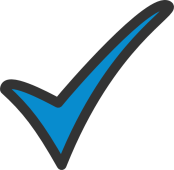 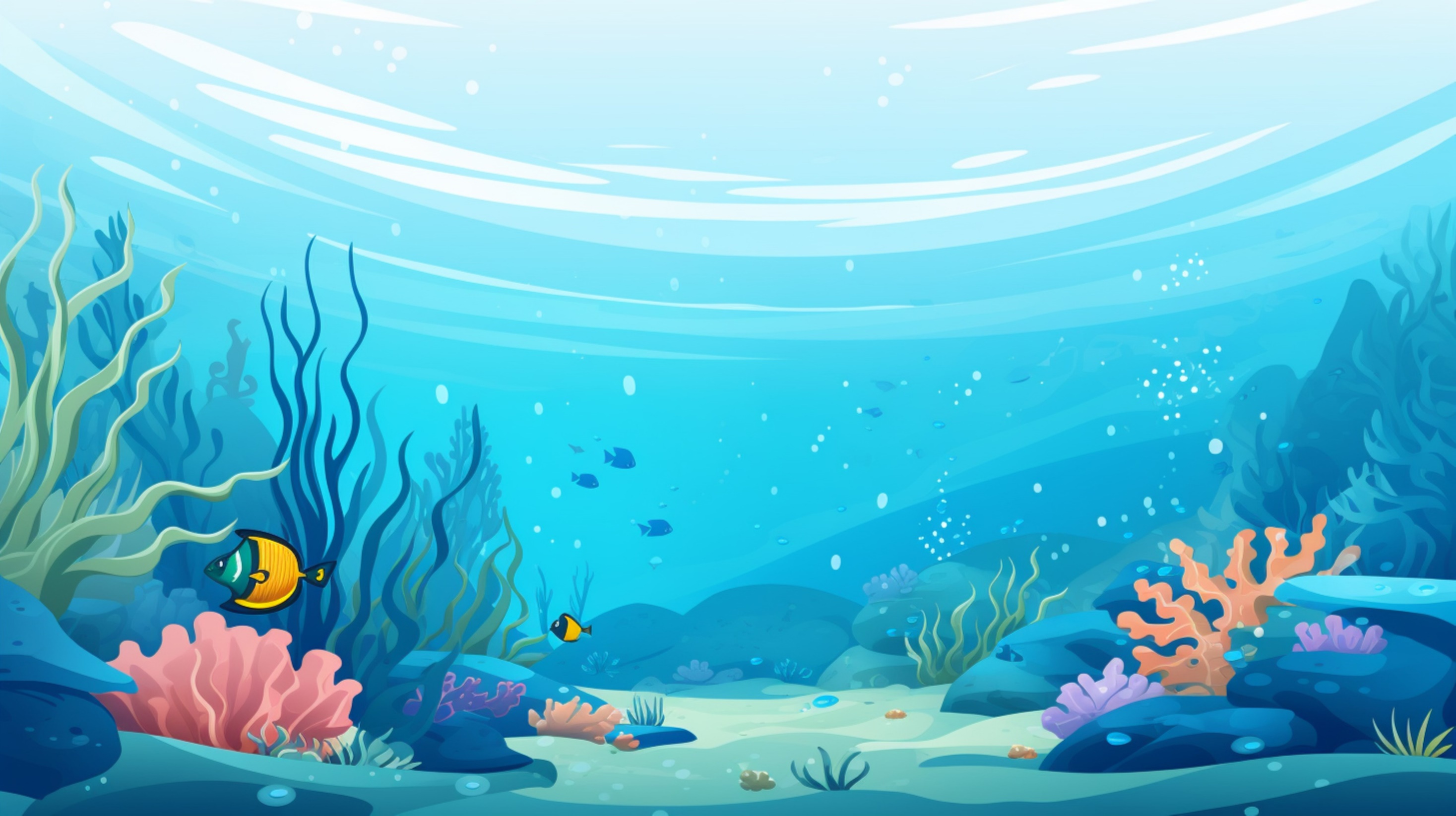 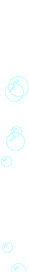 Nêu công thức tính chu vi hình tròn khi biết trước bán kính?
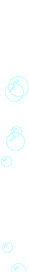 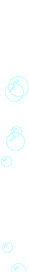 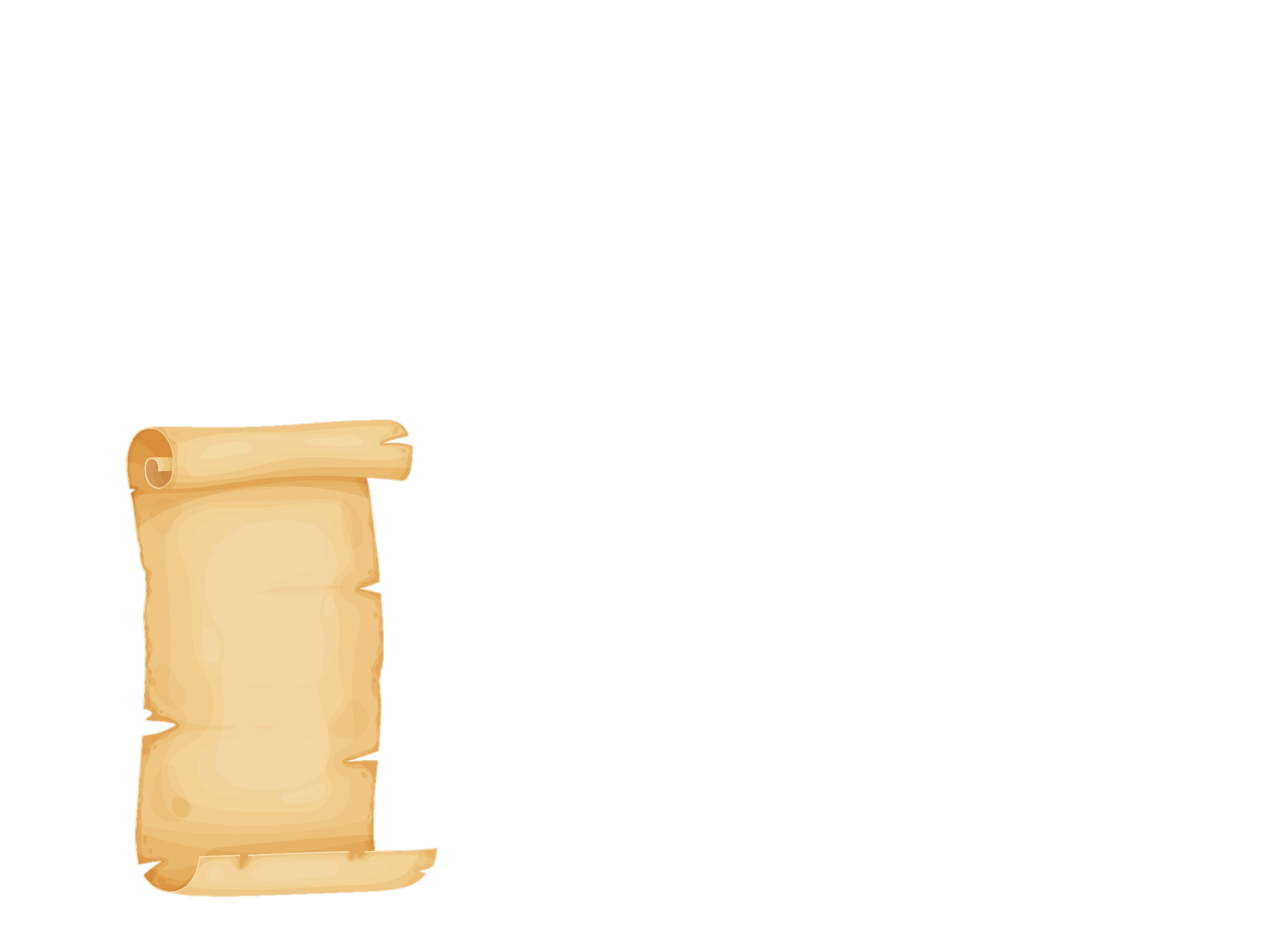 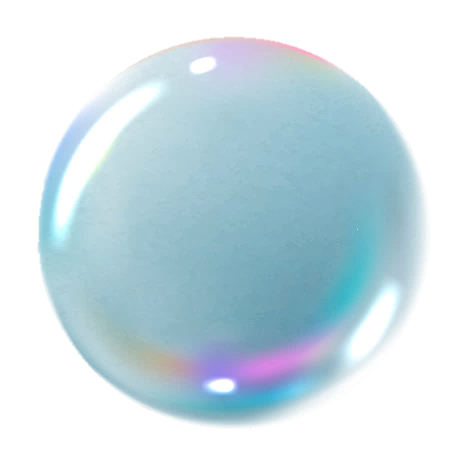 3,14 x r x 2
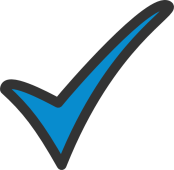 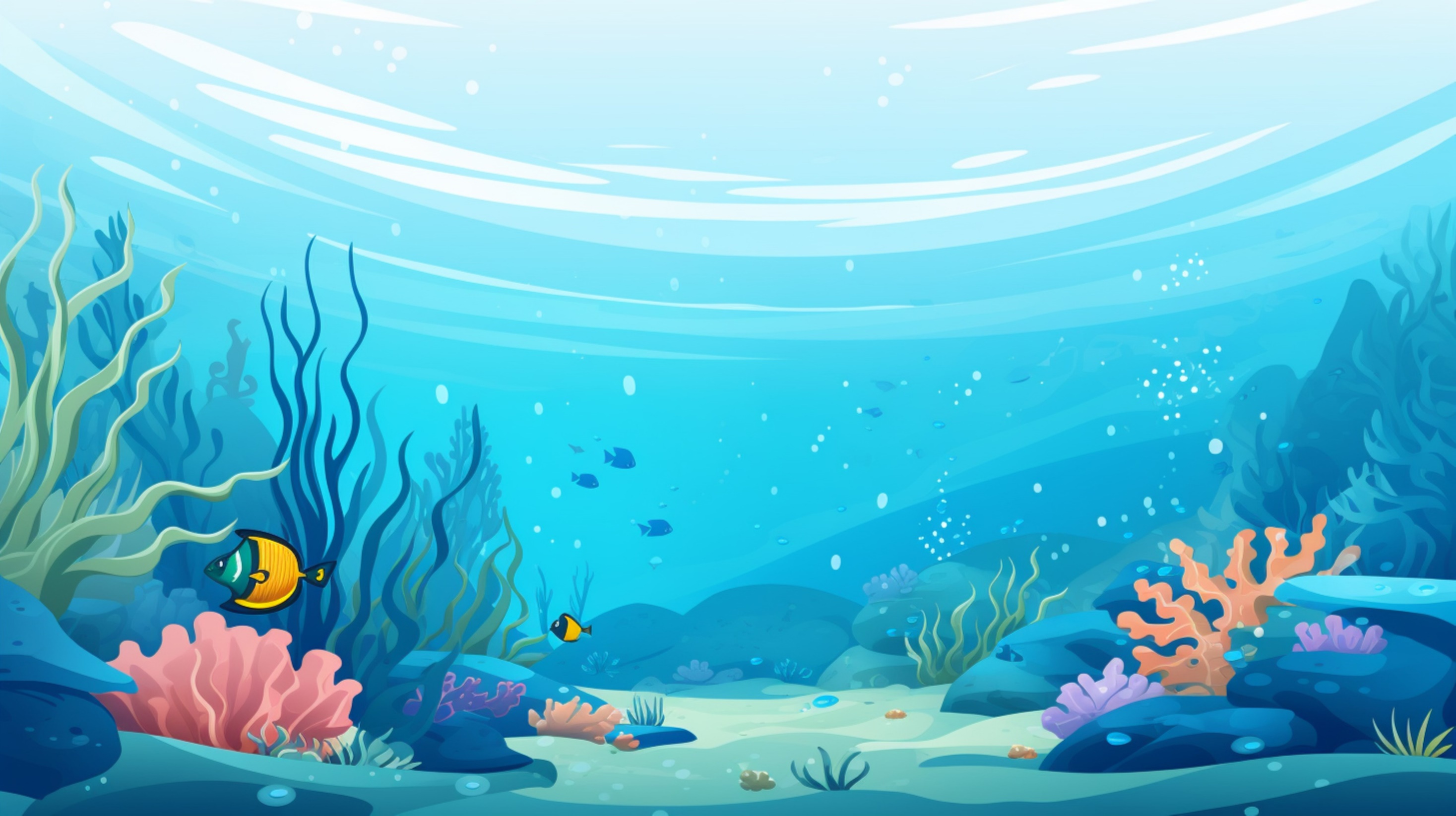 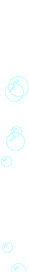 Nêu công thức tính chu vi hình tròn khi biết trước đường kính?
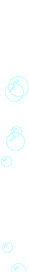 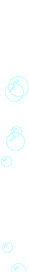 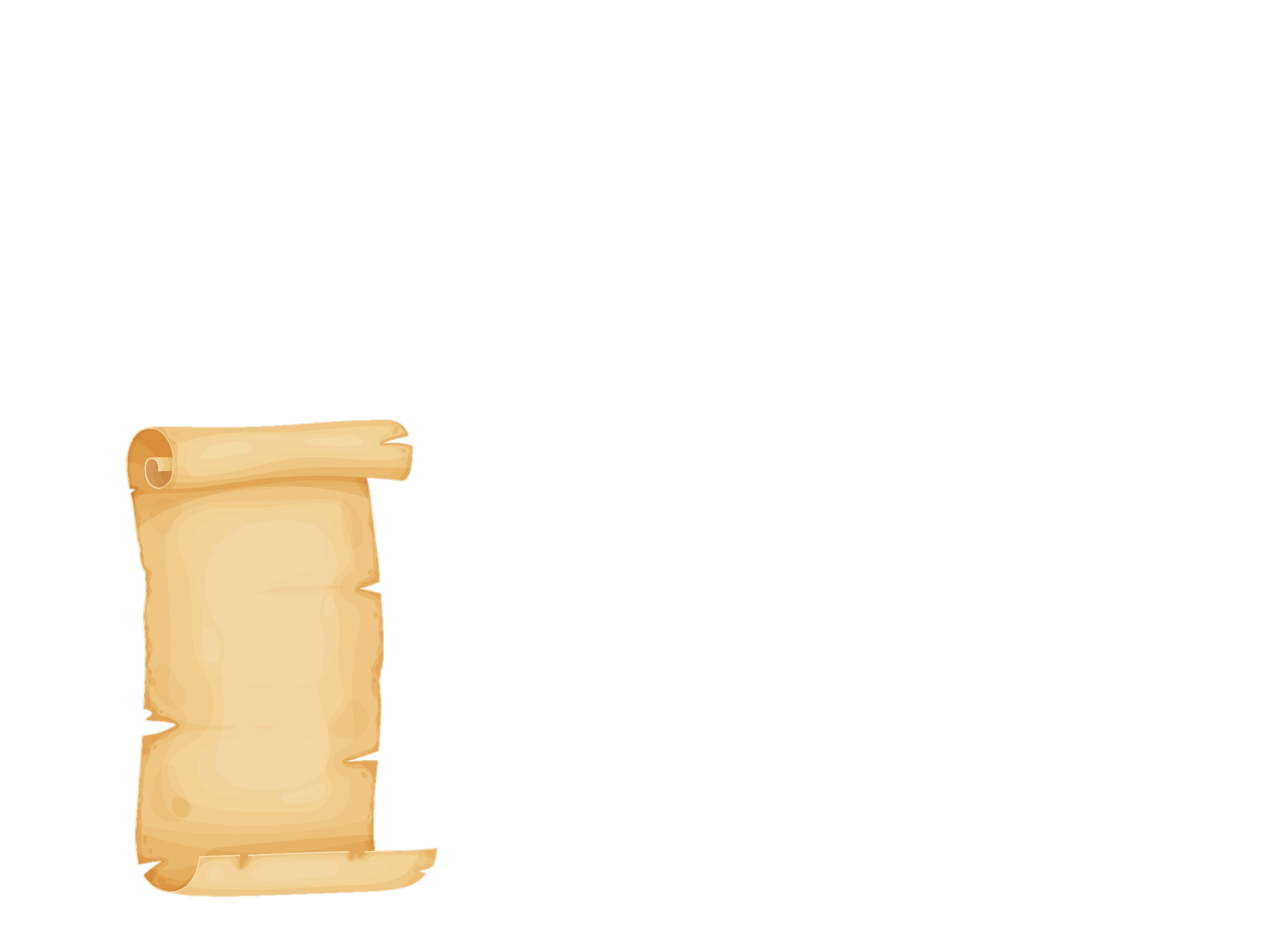 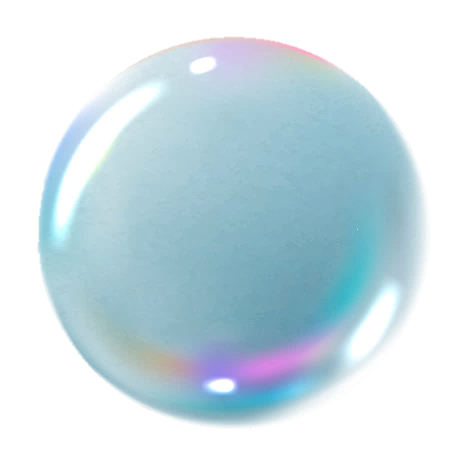 3,14 x d
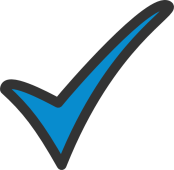 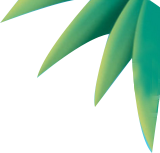 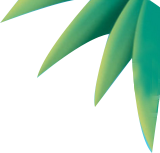 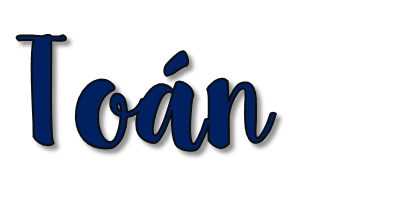 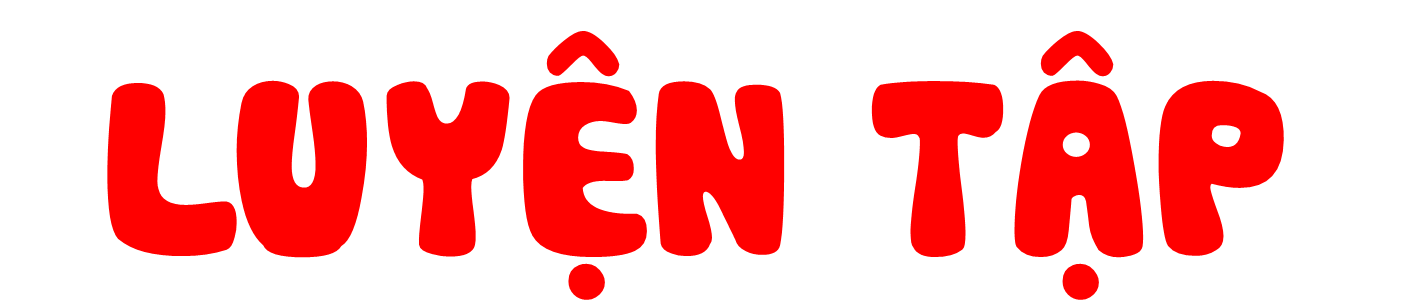 (Trang 108, 109)
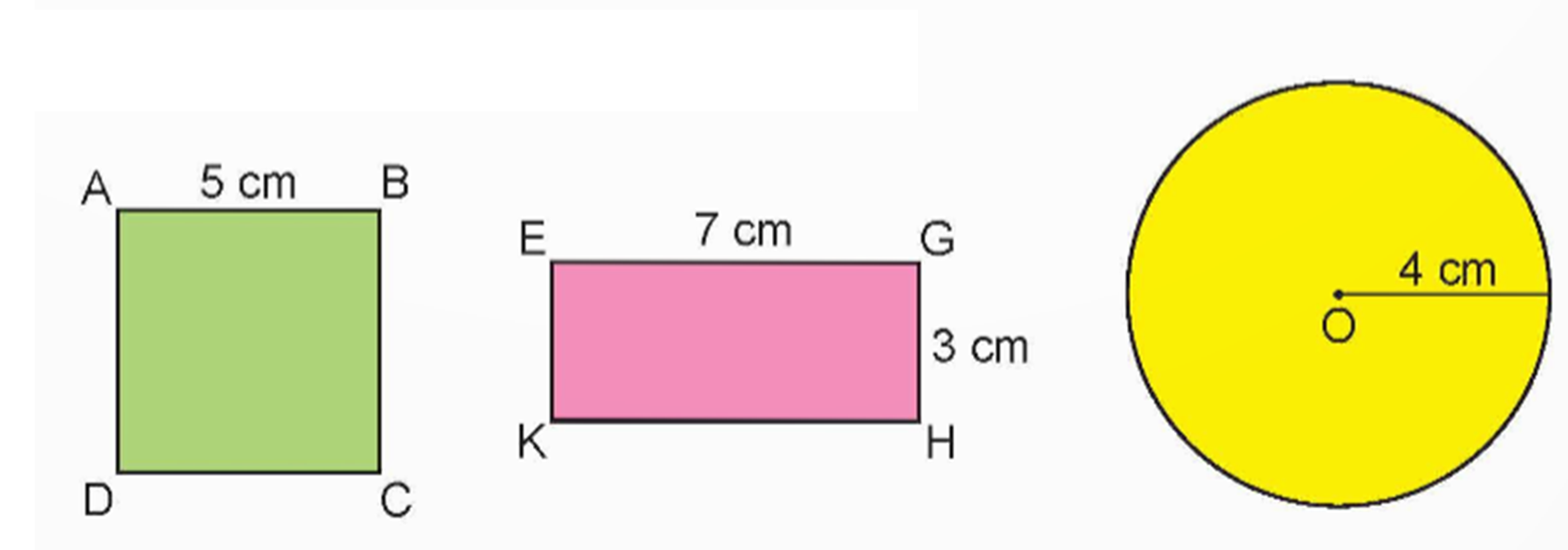 1
Hình nào dưới đây có chu vi lớn nhất?
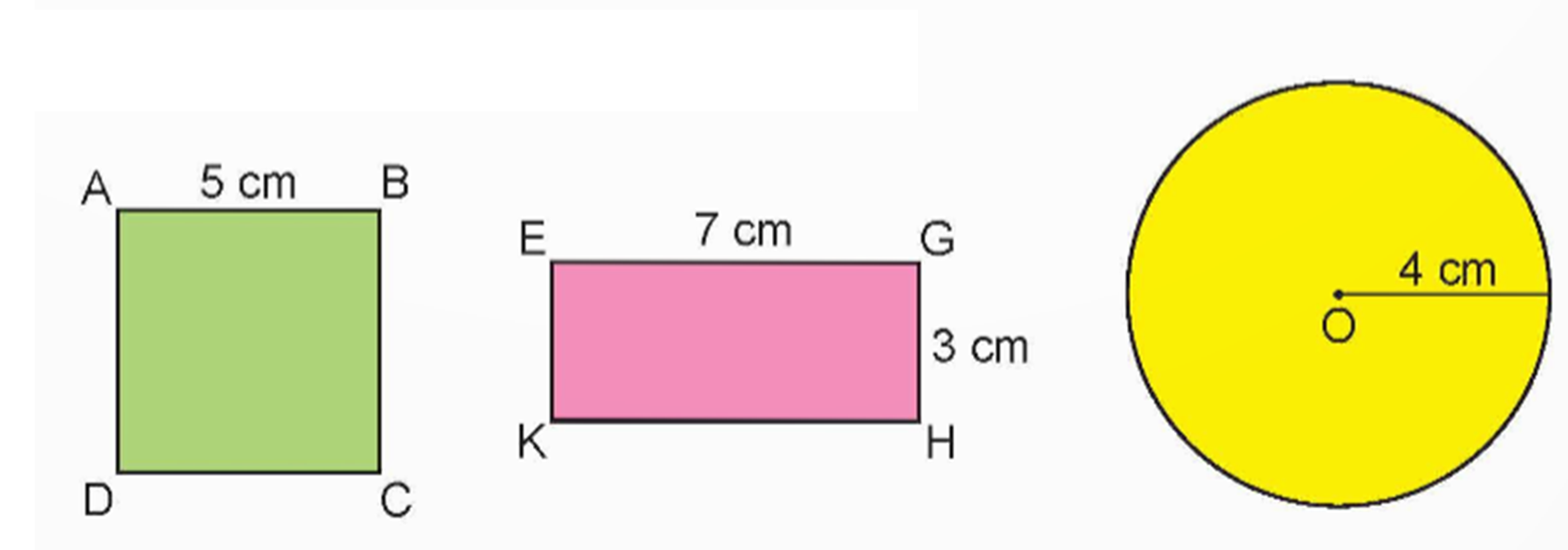 Chu vi hình vuông là:
5 × 4 = 20 (cm)
Chu vi hình chữ nhật là:
(7 + 3) × 2 = 20 (cm)
Chu vi hình tròn là:
3,14 × 4 × 2 = 25,12 (cm)
So sánh: 20 < 25,12
Vậy hình tròn có chu vi lớn nhất.
Bờm uốn sợi dây thép thành cái khung gồm một hình tròn đường kính d (cm) và hai thanh làm tay cán, mỗi thanh dài b (cm). Hỏi trong bức tranh dưới đây, ai nói đúng?
2
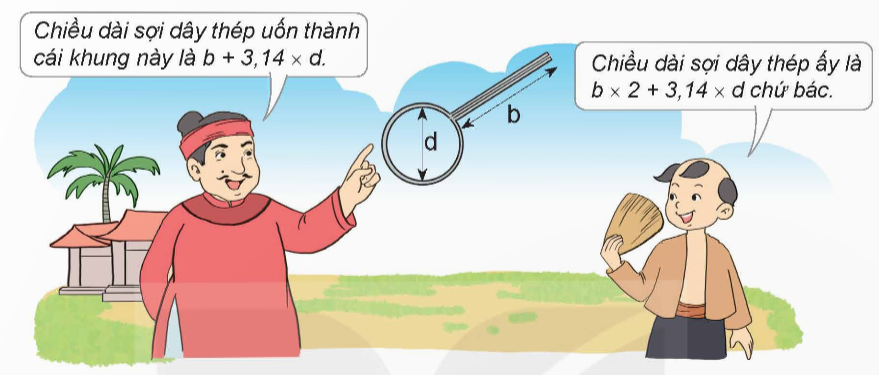 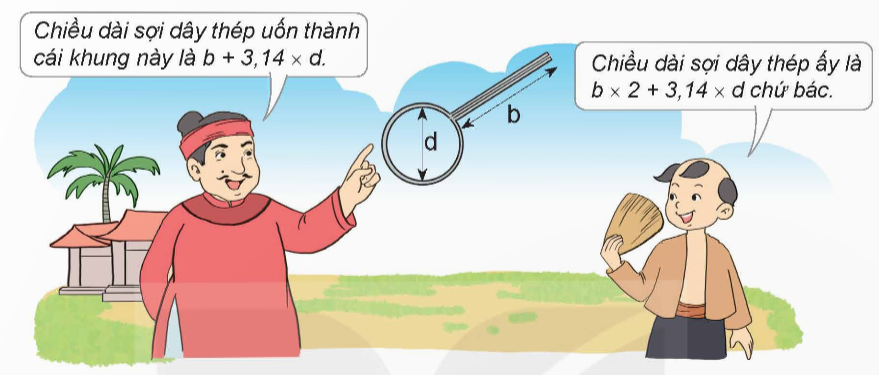 Chu vi hình tròn là: 3,14 × d.
Chiều dài 2 thanh thẳng là: b × 2.
Chiều dài thanh dây ban đầu là: 
b × 2 + 3,14 × d.
Vậy Bờm nói đúng.
Bờm uốn sợi dây thép thành cái khung gồm một hình tròn đường kính d (cm) và hai thanh làm tay cán, mỗi thanh dài b (cm). Hỏi trong bức tranh dưới đây, ai nói đúng?
3
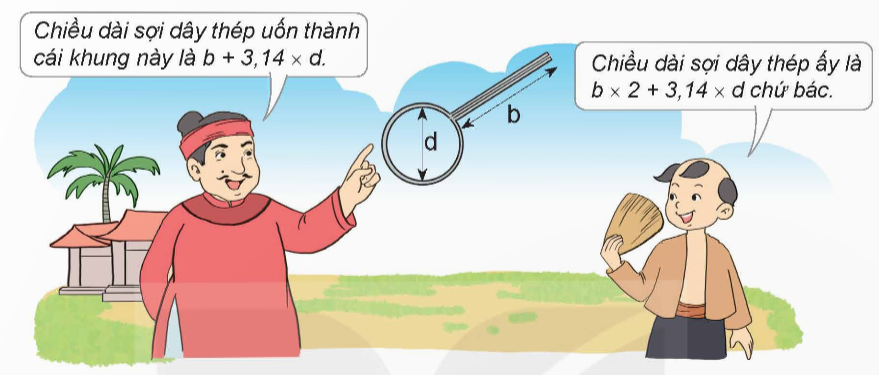 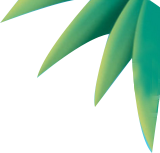 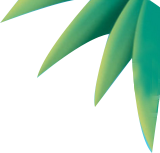 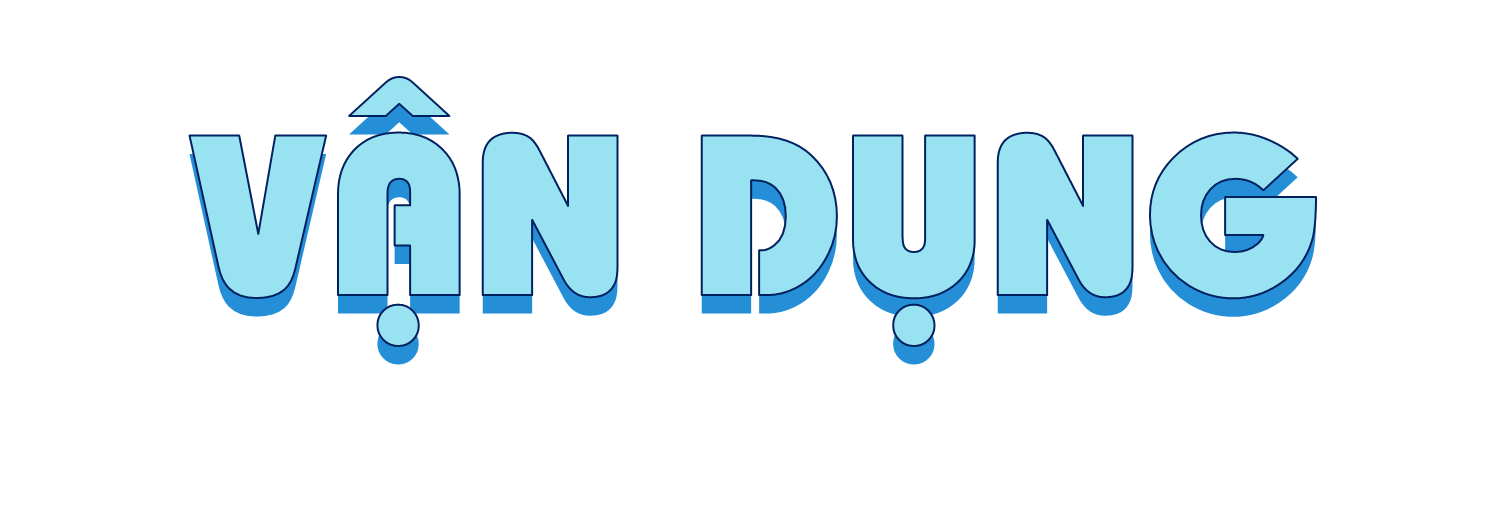 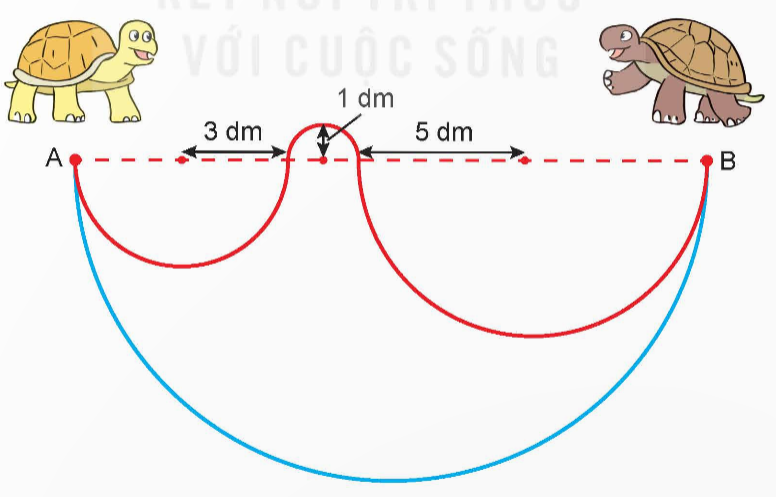 Chú rùa màu vàng bò từ A đến B theo đường màu đỏ, chú rùa màu nâu bò từ B đến A theo đường màu xanh (như hình vẽ). Hỏi chú rùa nào bò quãng đường dài hơn?
4
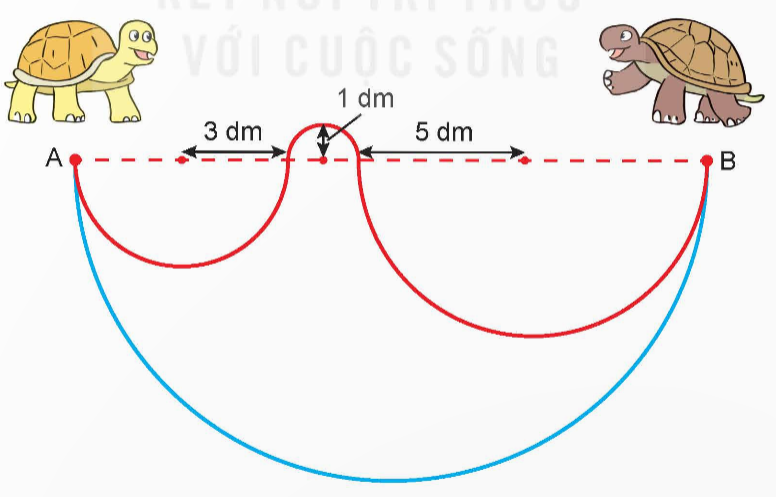 + Quãng đường rùa vàng đi được là tổng chu vi của 3 nửa hình tròn có bán kính lần lượt là 3 dm, 1 dm, 5 dm.
+ Nửa chu vi hình tròn có bán kính 3 dm là: 3,14 x 3 x 2 : 2 = 9,42 (dm)
+ Nửa chu vi hình tròn có bán kính 1 dm là: 3,14 x 1 x 2 : 2 = 3,14 (dm)
+ Nửa chu vi hình tròn có bán kính 5 dm là: 3,14 x 5 x 2 : 2 = 15,7 (dm)
+ Quãng đường rùa vàng bò được là: 9,42 + 3,14 + 15,7 = 28,26 (dm)
+ Độ dài AB là: 3 x 2 + 1 x 2 + 5 x 2 = 18 (dm)
+ Quãng đường rùa nâu bò được là: 18 x 3,14 : 2 = 28,26 (dm)
Vậy quãng đường rùa vàng và rùa nâu bò được bằng nhau.
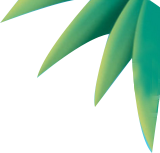 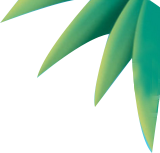 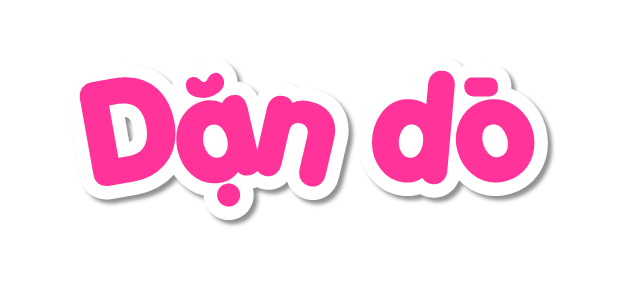 - Ôn tập kiến thức đã học.
- Hoàn thành bài tập trong SBT.
- Đọc và chuẩn bị bài tiếp theo.